UIS Coalition Builders
Who we are.
What we know.
So what? 
Next steps!
Who we are.
NCBI International the National Coalition Building Institute (NCBI) was founded in 1984 in Washington, DC, as a nonprofit leadership training organization. NCBI works to eliminate prejudice and conflict in communities throughout the world.

In 2017, UIS became a Campus Affiliate of NCBI.  Selected members of the UIS campus community were trained as facilitators to present NCBI’s prejudice reduction workshops. The UIS Coalition Builders are sponsored the Chancellor, Provost, and Vice Chancellor of Student Affairs

Campus affiliates, such as the UIS Coalition Builders, exist across the country at universities such as the University of Iowa, North Carolina 
State University, University of Hawaii West Oahu, Florida State University, and The Citadel.
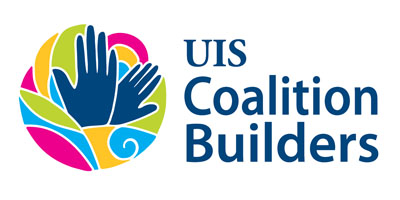 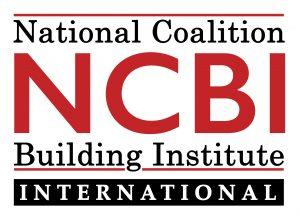 What we know.
NCBI Principles:

Guilt is the glue that holds prejudice in place

Every issue counts

Stories change attitudes

Skill training leads to empowerment

We need effective allies

Leaders deserve to be treated well
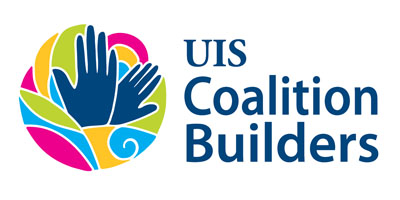 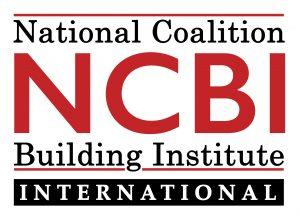 What we know.
There is work to be done at UIS 

“People have assumed I am not in college.  People have assumed I am from the hood.  People assume I do not do anything and my family are drug dealers or in gangs and even myself.”

“On campus, classmates have insinuated that my parents are not together.  They assume that they were never married or divorced…because I am Mexican.”

“My friends and I got on #15 bus to the Walmart and we were laughing and the bus driver, who was white, told us we could take ourselves back to where we came from.” 

“Men on this campus hold sexual stereotypes about me because I am Latina.  They assume I have a level of promiscuity that I do not necessarily have.”

From: Racial Microaggressions Experienced by Black and Latino/a Students at a Predominantly White University
 
A research project conducted at UIS by Kay Young McChesney, Ph.D., M.S.W. & Karen Moranski, Ph.D., M.A.
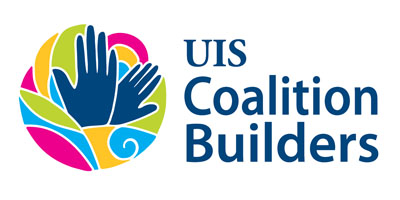 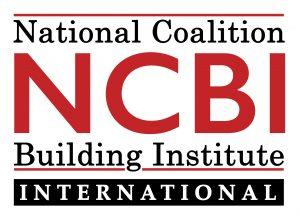 So what?
What might prevent people from attending an event like the NCBI Workshop:
“Diversity Training”
Not wanting to feel guilty or ignorant
Vulnerable
Embarrassed
Think I’ll get nothing out of it/I already know this.
Afraid to be called out for being the in the majority
Why it’s worth it…

“Felt like a gathering – not a training.”

“Supportive and empowering environment.”

“Getting to know people's stories and experiences. I feel everyone would benefit from this workshop.”

“I really appreciated having the opportunity to learn about others and see all the identities in the room. It was done in a very thoughtful and inclusive way.”

“Understanding your role in ending oppression.”

“Speak up when I am to support my own group and others. This workshop gave me more confidence to do this.”

“I'm more willing to stand up when I hear an inappropriate comment/joke.”

“(Activities)… made me feel as if I belonged to a group within the larger group.”

“Identifying my own identities and insecurities and helping to see that everyone has got something. Getting to know more of the shared experiences with the pairs.”

“The times of real, immediate, concrete self expression…”
So what?
Free award winning professional and personal development
Help your department meet Division of Student Affairs Strategic Initiative: “Multicultural Competence & Holistic Learning: Demonstrate a commitment to diversity and inclusion.”
A substantial involvement item for your personal end of year annual review
SUPER BONUS: Coalition building with people across campus and learning how to reduce bias in your workplace!
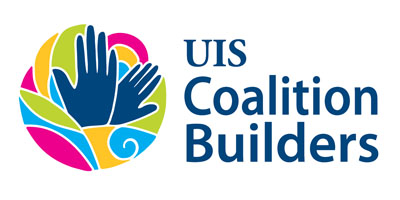 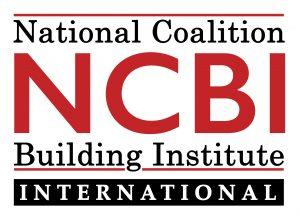 Leadership for Equity & Inclusion: A Bias & Prejudice Reduction Workshop
Five Skills to be Learned:
Identifying the information and misinformation we learned about other groups;
Identifying and expressing pride in the groups(s) to which we belong;
Learning how groups, other than our own, experience mistreatment;
Learning the personal impact of specific incidents of discrimination; and
Learning how to interrupt prejudicial jokes, remarks, and slurs.
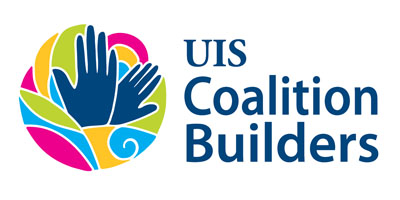 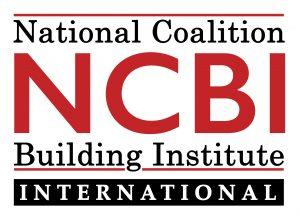 Leadership for Equity & Inclusion: A Bias & Prejudice Reduction Workshop
Up Downs
 Caucuses
 First Thoughts
 Role Plays
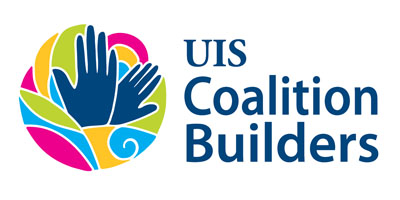 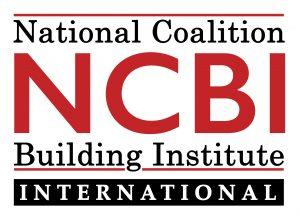 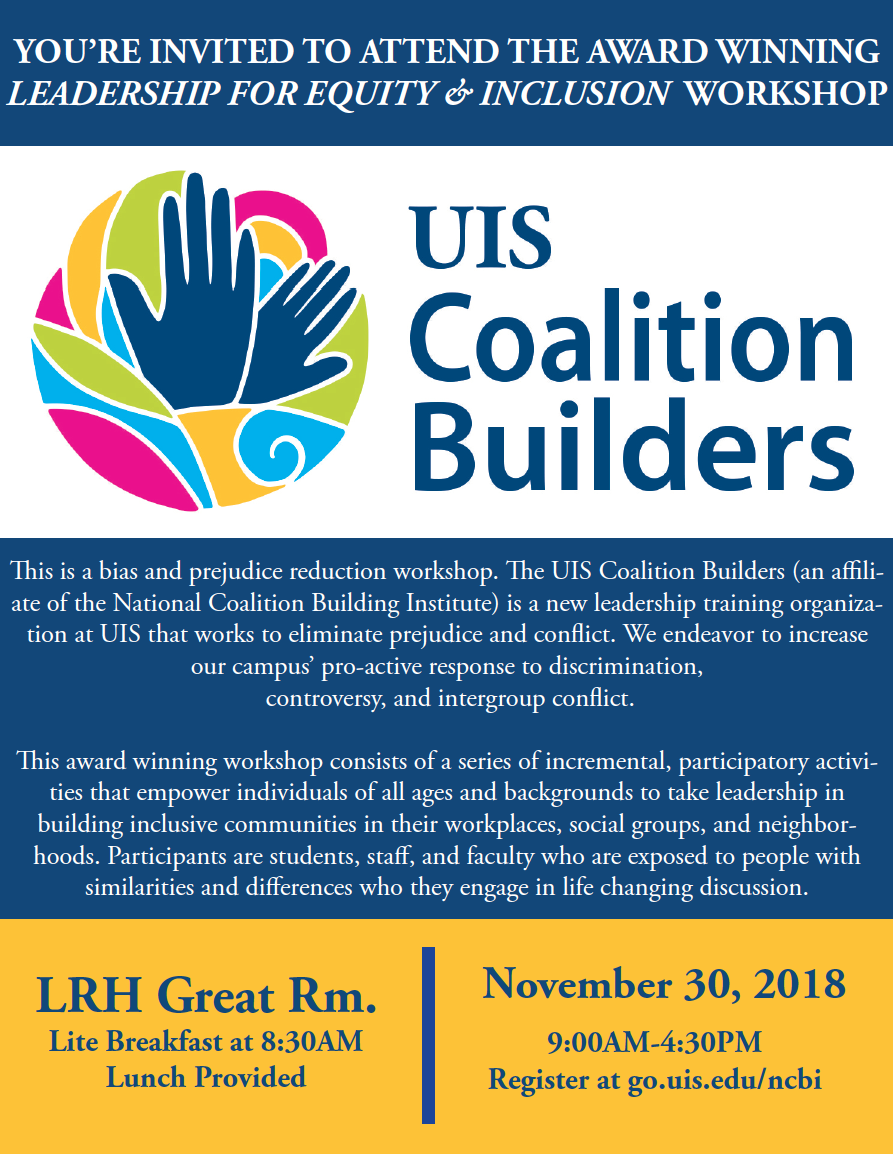 Next Steps!
Register yourself or encourage other members of your staff to participate in our next workshop – Friday, March 29! 
Consider joining the UIS Coalition Builders! May 22-24 Train the Trainer.
Stay Connected!
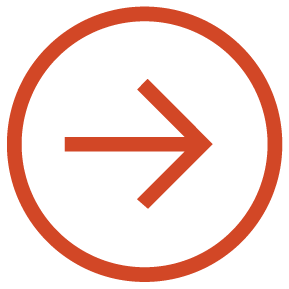 Phone: 217-206-8163


Email: NCBI@uis.edu


Facebook: https://www.facebook.com/UISCoalitionBuilders/


Twitter: https://twitter.com/UISNCBI
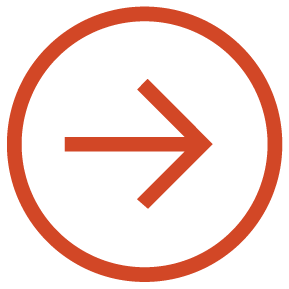 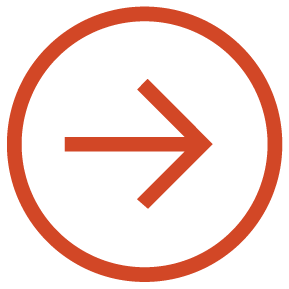 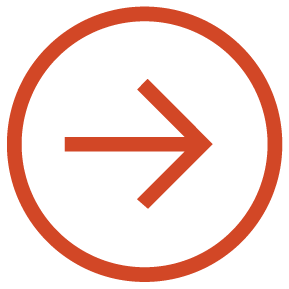 [Speaker Notes: In Slide Show mode, select the arrows to visit links.]